Figure 3.
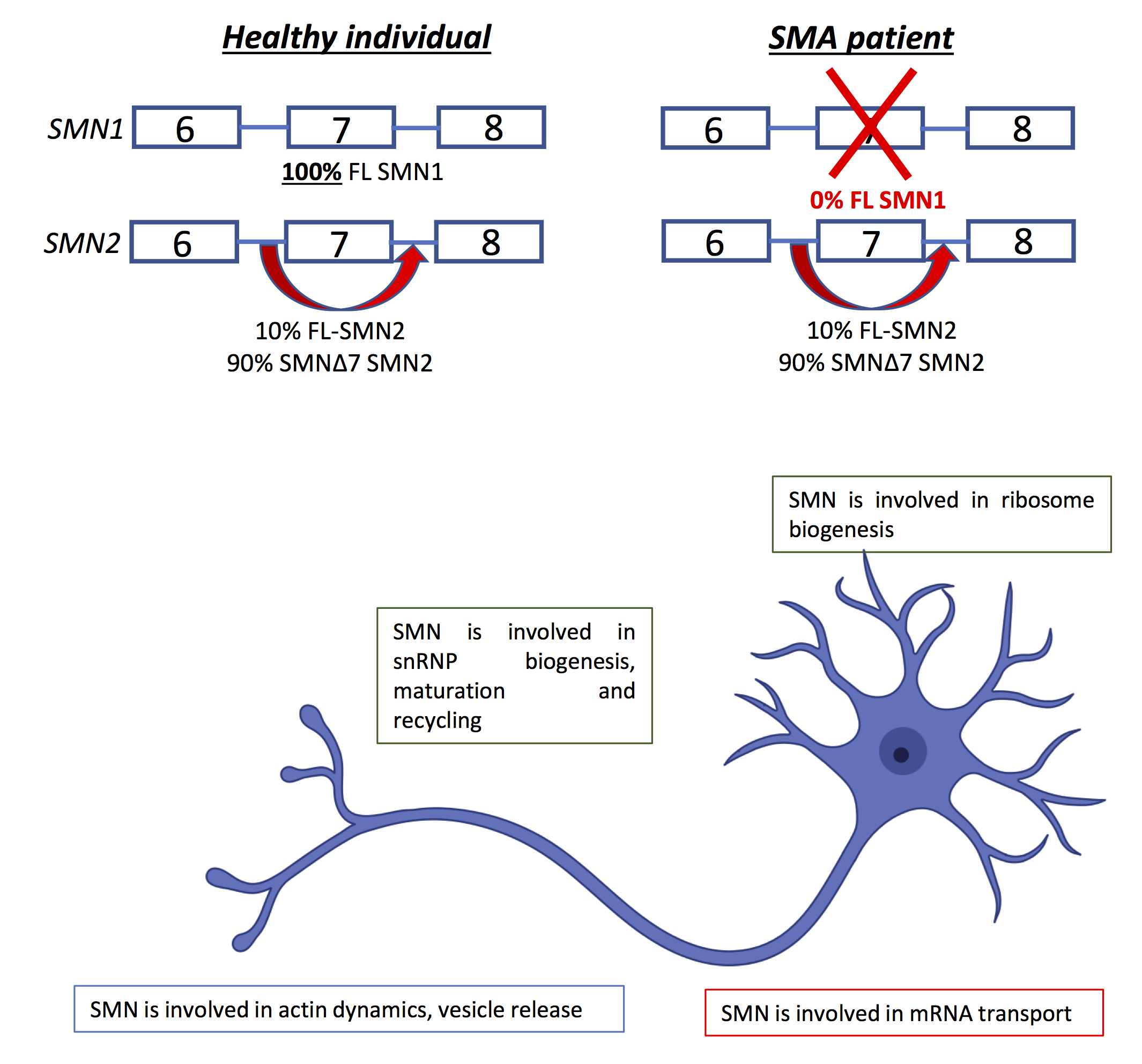 Laudati et al.; Conditioning Medicine 2024; 7(1): 15-21.